Повторение
Урок 54
Русский язык 1 класс
Из каких букв составлен человечек?
Из данных слогов выписать только слоги с буквой ю.

на      мо       рю       лы      ню
дю     де       да       нё       мя
Составь слова из слогов
Графический диктант
Спала кошка на крыше. Она сжала лапки. Села около кошки птичка. Не сиди близко, птичка, кошки очень хитры.
                                                 По Л. Н. Толстому
Проверим!
Составь свой текст
Используй слова: мама, мыла, Надя, дыня, Дима, Рома, лимон, ели, мармелад
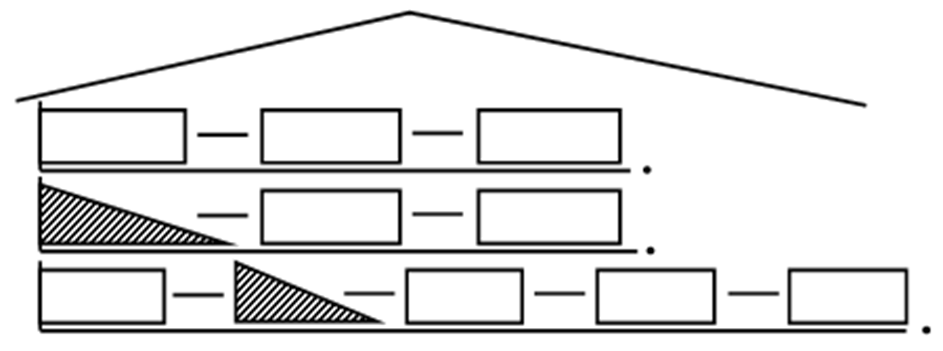